The Retained Process at DSA Executive
Information received from Client regarding new role
The Time Scale is prepared and agreed
The Target List is prepared and agreed
The Candidate Brief is prepared and agreed
1st Interviews are conducted by DSA
Shortlist is created and reviewed
Candidate Longlist is created and reviewed
Research Begins
2nd Interviews are conducted by the Client
Candidates are Reviewed
Final Interviews are conducted by the Client
Formal Offer is made to Successful Candidate
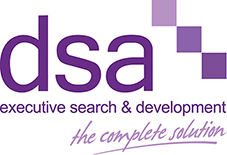 Offer is Accepted